Программа технического перевооружения и реконструкции теплосетевой инфраструктуры на 2022 год
г. Ижевск
Филиал «Удмуртский» ПАО «Т Плюс»
1
Содержание
Общий свод
Тепловые пункты
Котельные
Октябрьский район (квартальные теплосети)
Индустриальный район (квартальные теплосети) 
Устиновский район (квартальные теплосети)
Первомайский район (квартальные теплосети)
Ленинский район (квартальные теплосети)
Магистральные теплосети
2
Общий свод
3
Техперевооружение и реконструкция тепловых пунктов-2022
4
[Speaker Notes: ЦТП 6/2 с/з]
Техперевооружение и реконструкция тепловых пунктов-2022
5
[Speaker Notes: ЦТП 6/2 с/з]
Техперевооружение и реконструкция котельных
6
Октябрьский район
квартальные теплосети
7
Сети теплоснабжения от ЦТП ул.50 лет Пионерии, 26а (концессия)
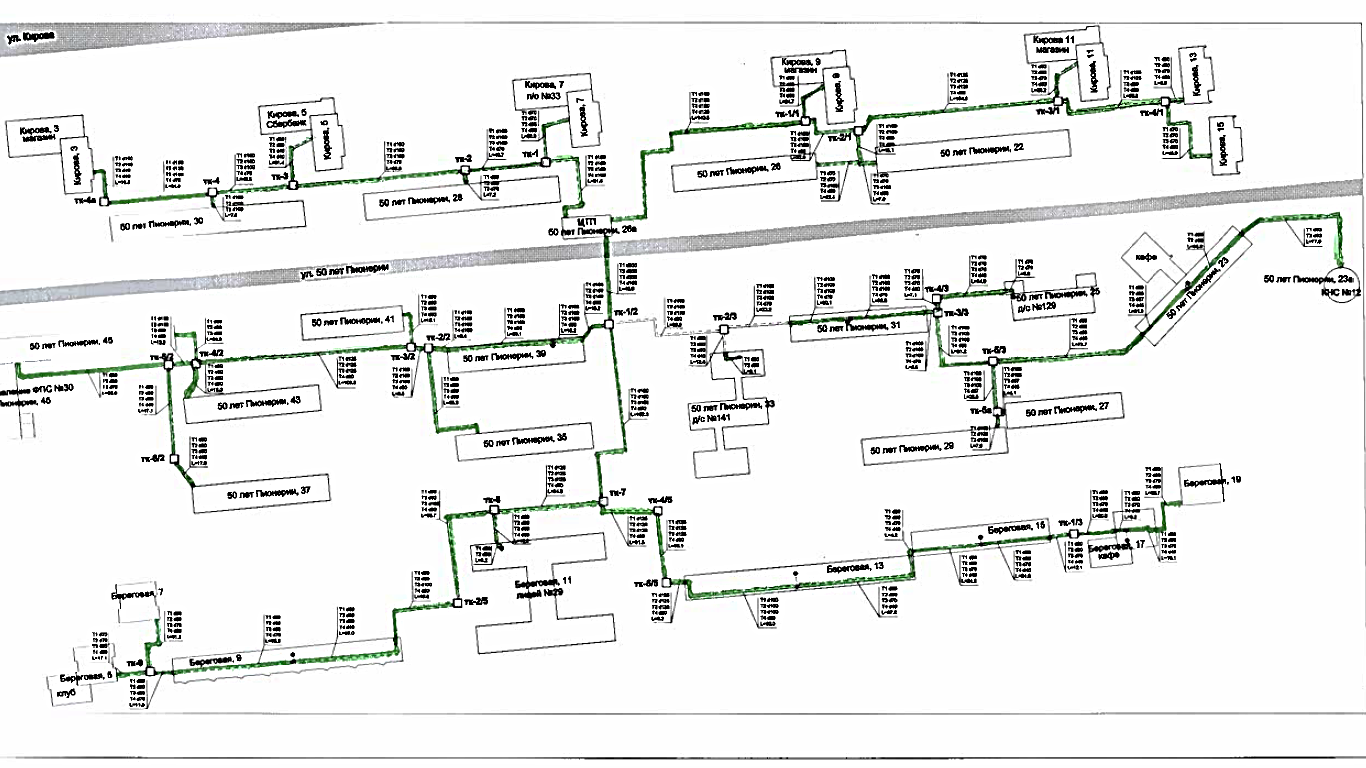 8
Сети теплоснабжения от ЦТП ул.Металлистов, 52 (концессия, тариф)
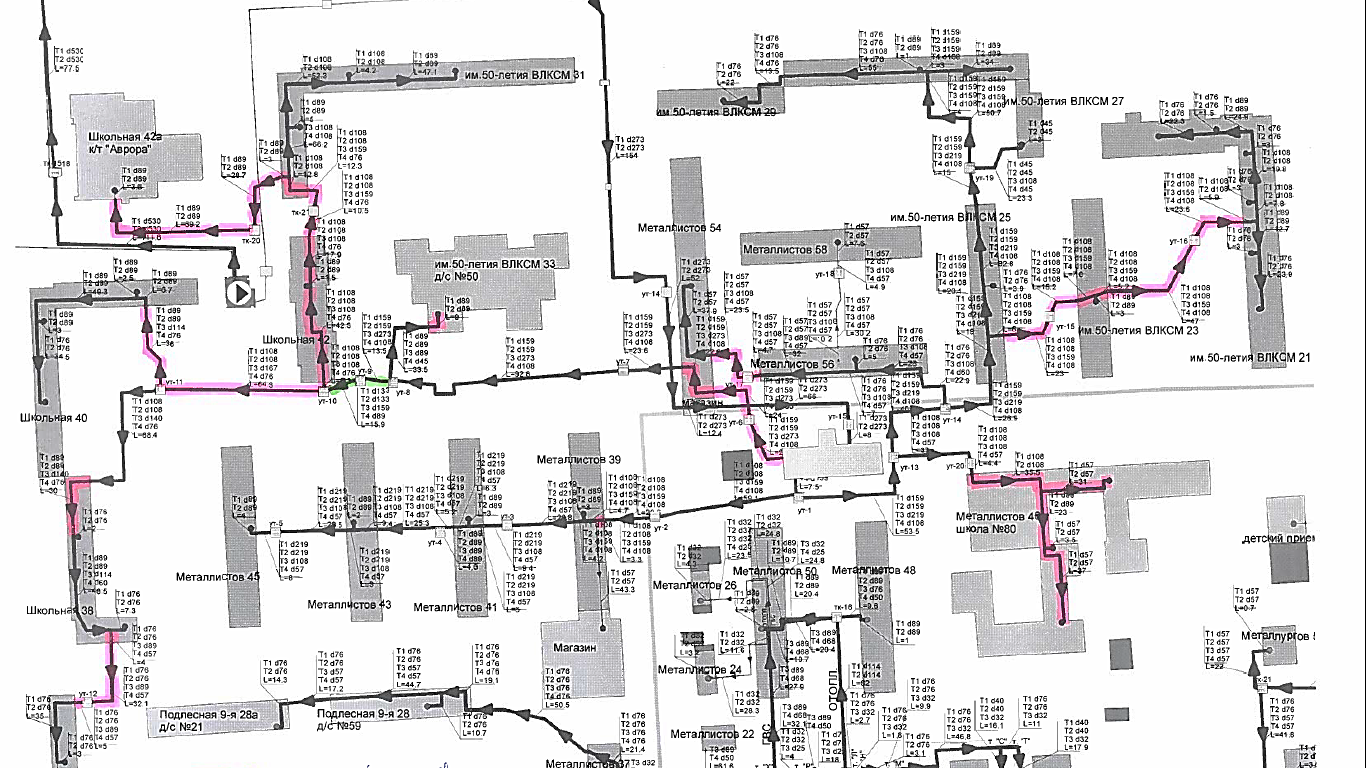 9
Сети теплоснабжения от ЦТП ул.Пушкинская, 245б (концессия)
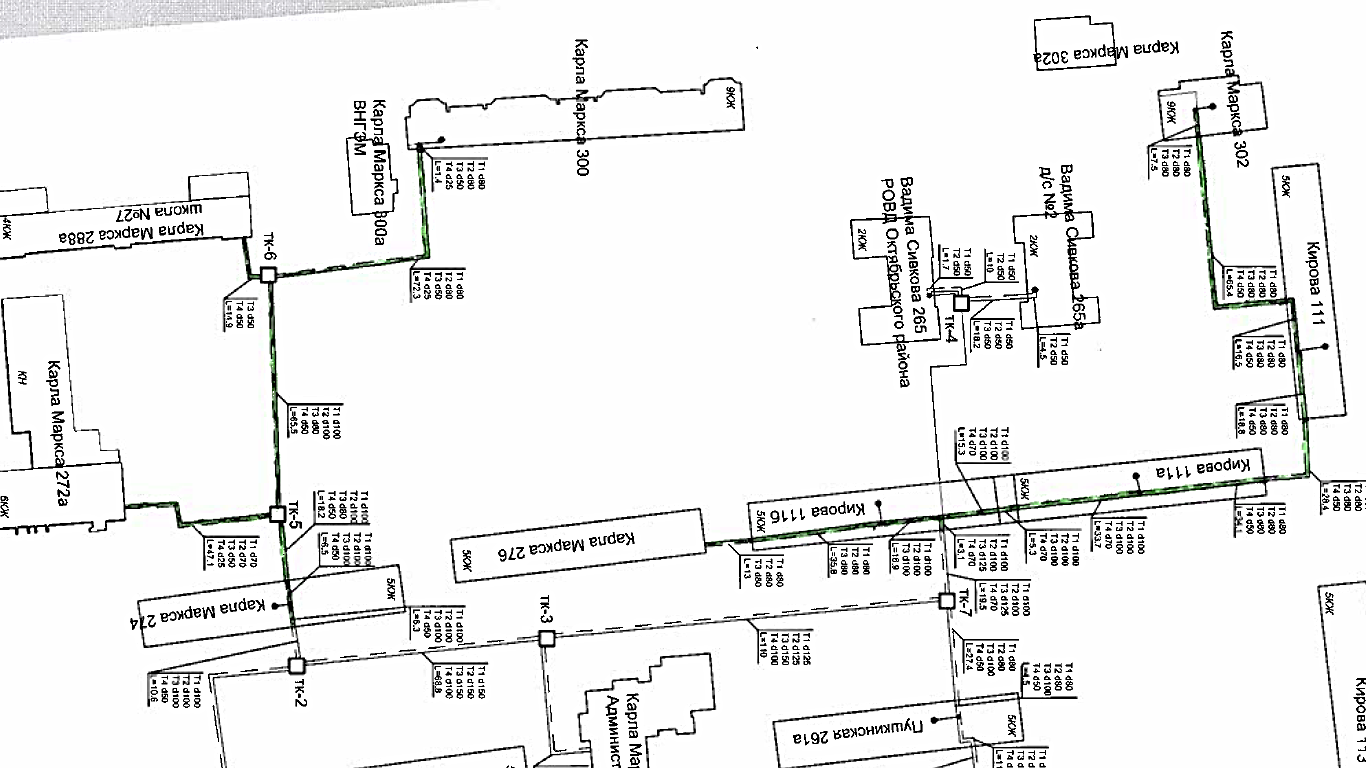 10
Сети теплоснабжения от ТК-1311 (концессия)
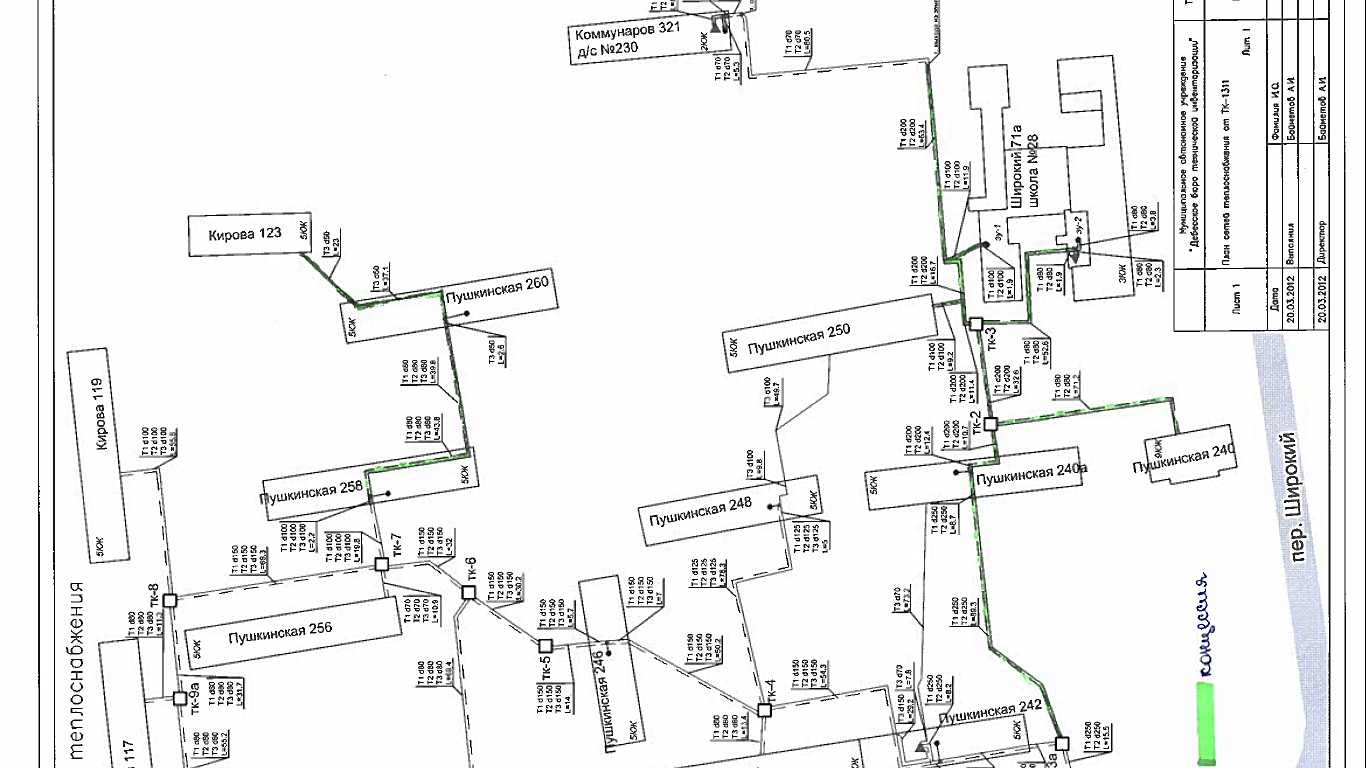 11
Сооружение к зданиям ул.Коммунаров, 289, 291, 293, 295, 297; ул.Пушкинская, 220а, 236; ул.Наговицына, 10 (концессия)
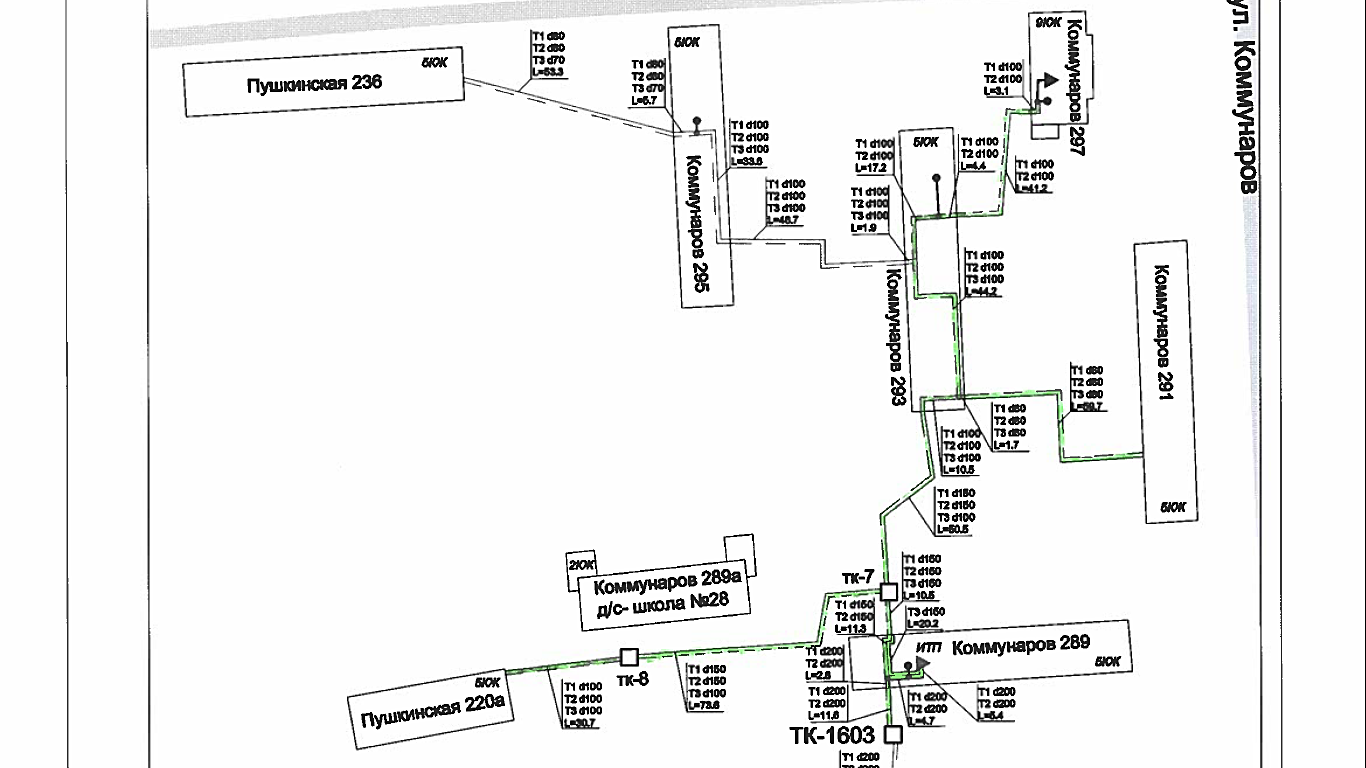 12
Индустриальный район 
квартальные теплосети
13
Сети теплоснабжения от ЦТП ул.Парковая, 9б (концессия, тариф)
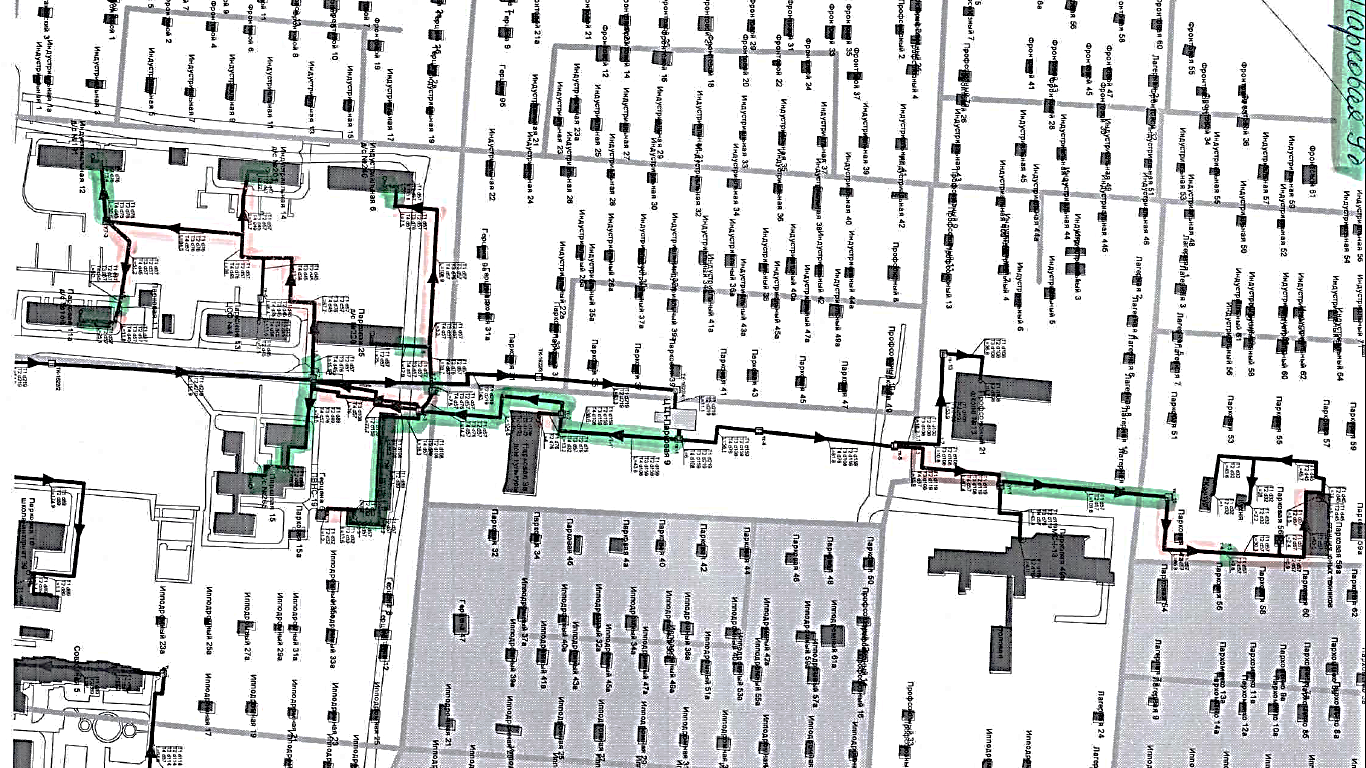 14
Сети теплоснабжения от ЦТП ул.50 лет Октября, 15а (концессия)
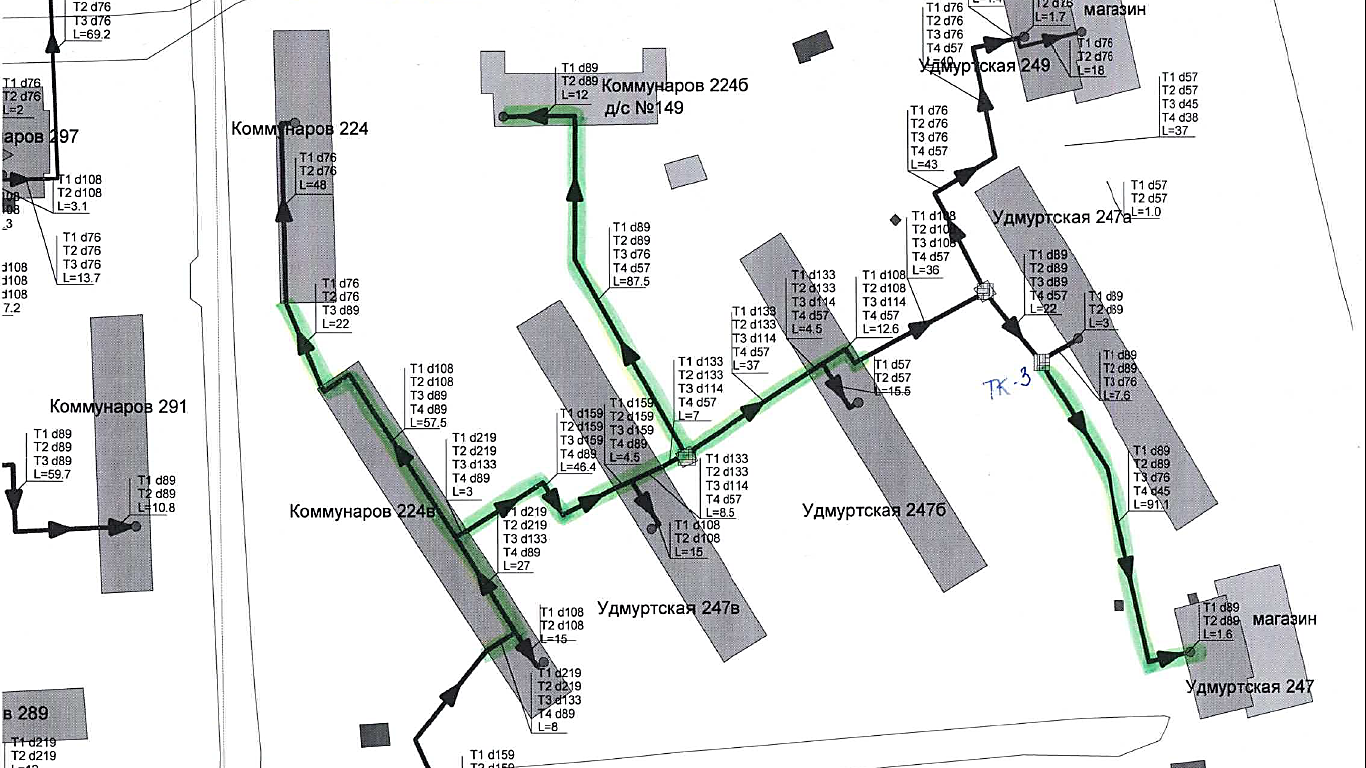 15
Сети теплоснабжения от ИТП ул. Зенитная, 9б Сети теплоснабжения от ТК-1609/1 (концессия)
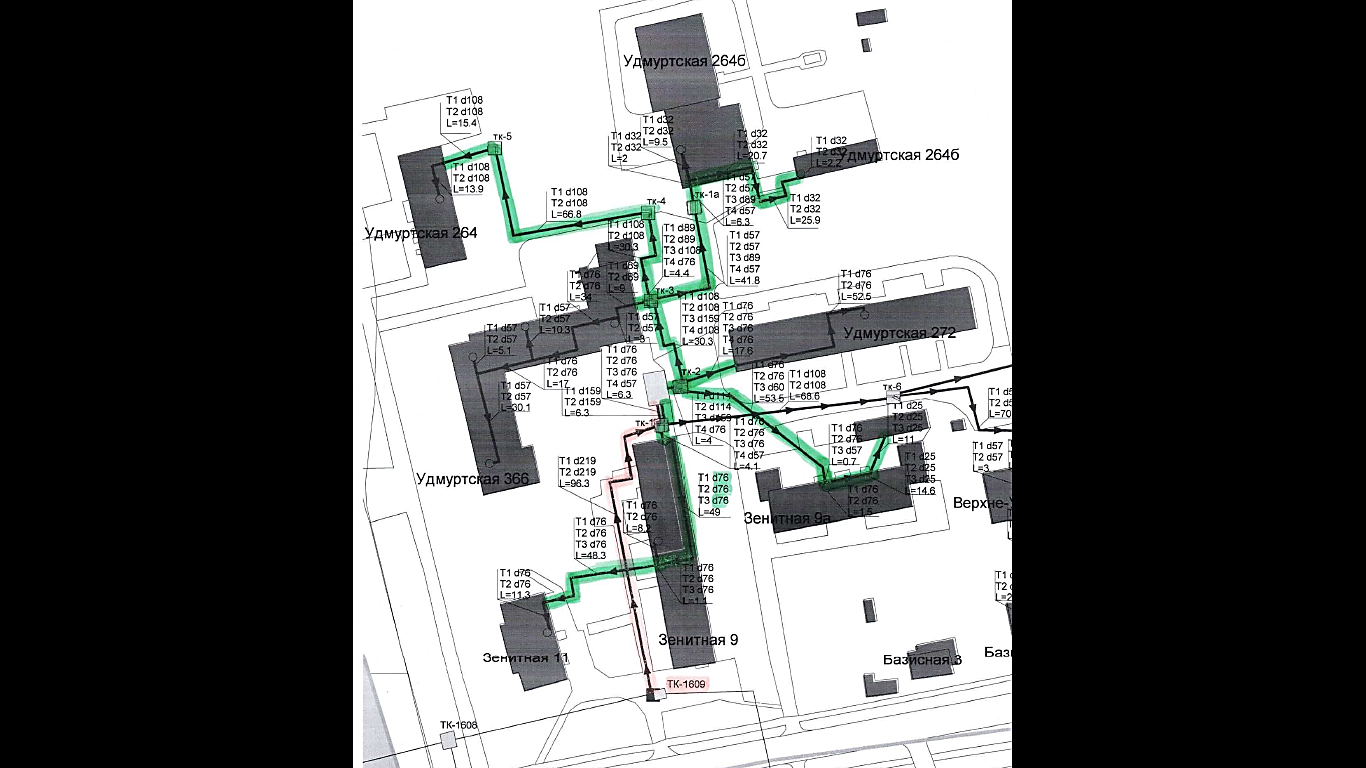 16
Сети теплоснабжения от ТК-1226 (концессия, тариф)
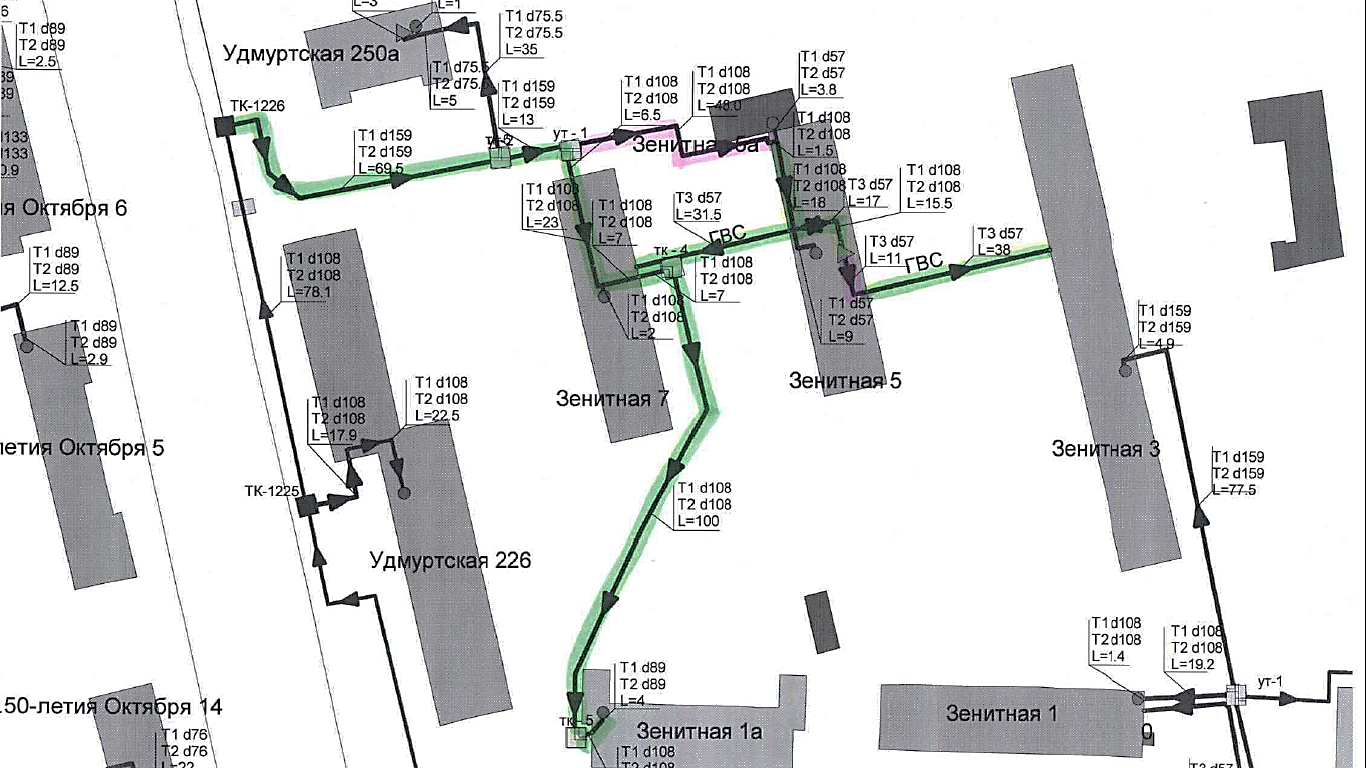 17
Сети теплоснабжения от ТК-1224 (концессия)
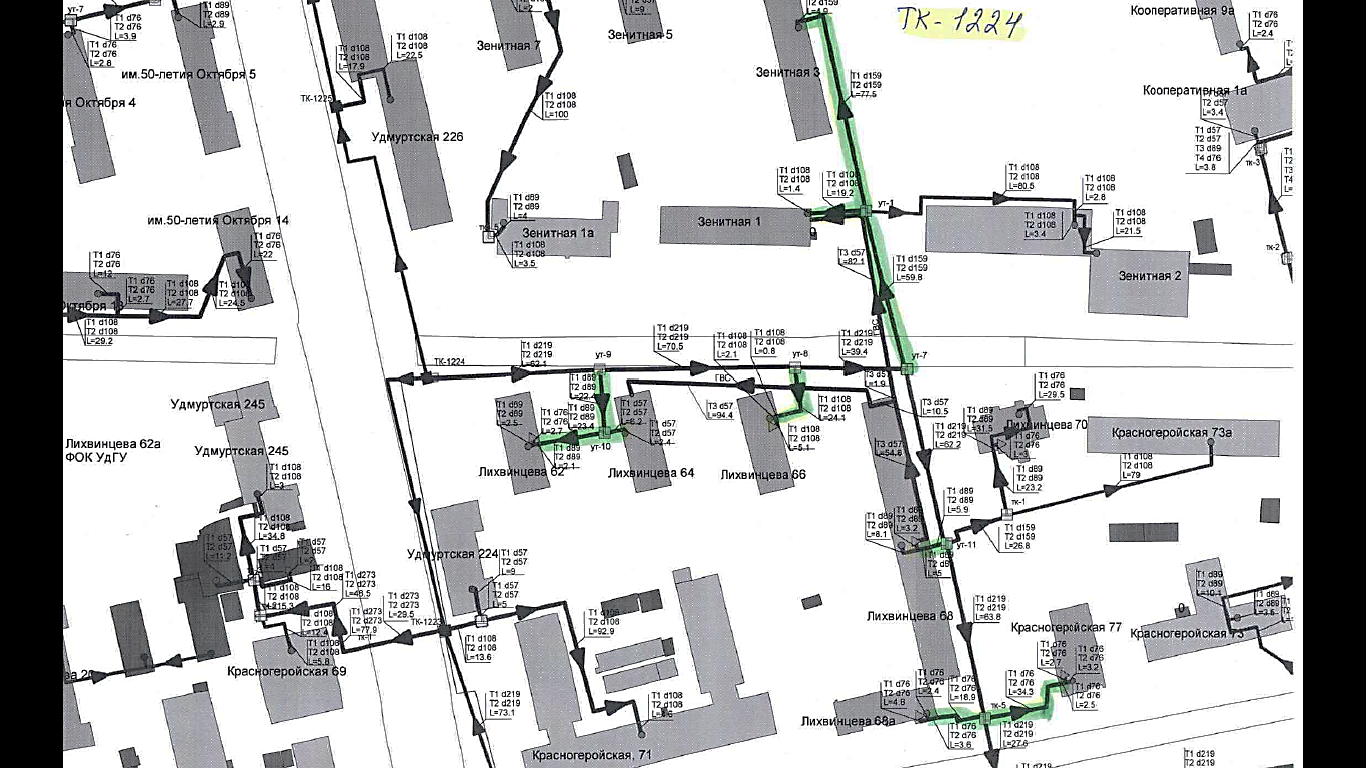 18
Устиновский район 
квартальные теплосети
19
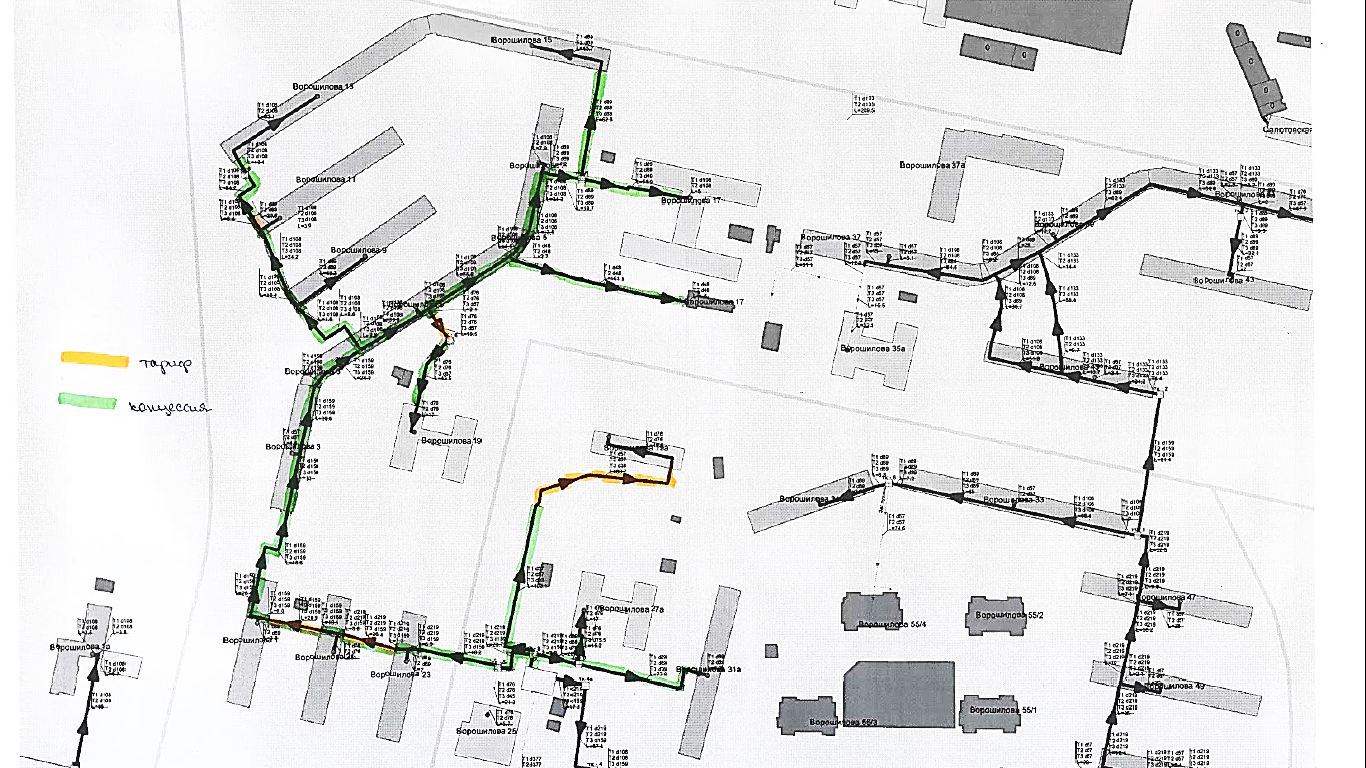 Сети теплоснабжения от ЦТП ул.Ворошилова, 25а (тариф, концессия)
20
Сети теплоснабжения от ЦТП ул.Барышникова, 77а (концессия)
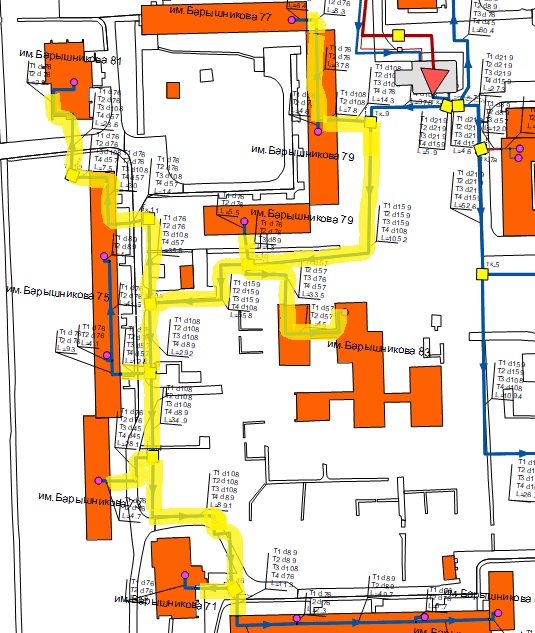 21
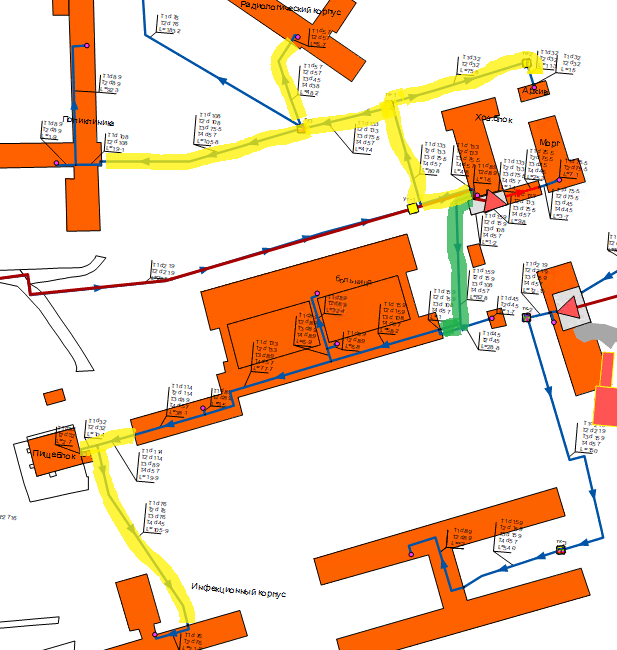 Сети теплоснабженияот ЦТП ул.Труда, 1 (концессия, тариф)
22
Сети теплоснабжения от ЦТП ул.Молодежная, 3а (концессия)
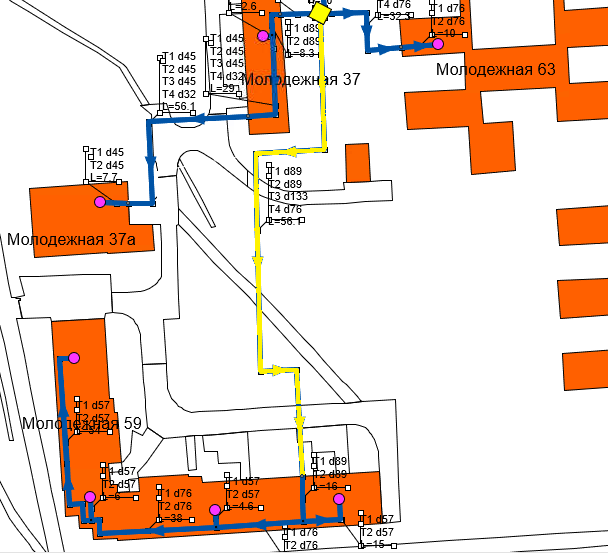 23
Сети теплоснабжения от ЦТП ул.Труда, 2а (тариф)
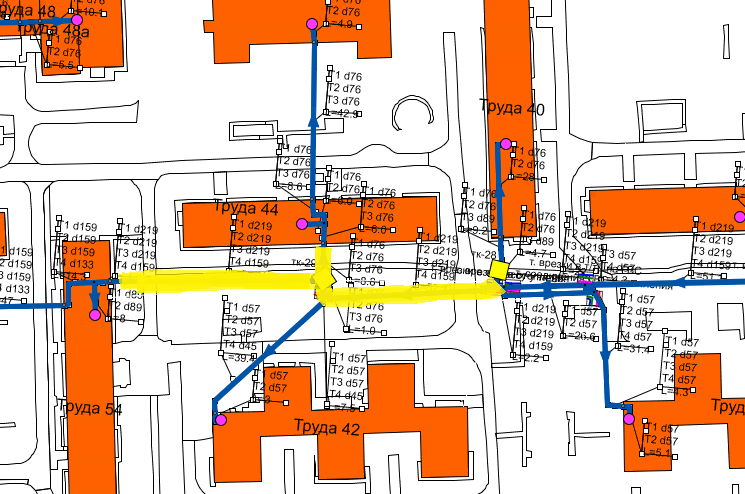 24
Сети теплоснабжения от ЦТП ул.Барышникова, 35а (тариф)
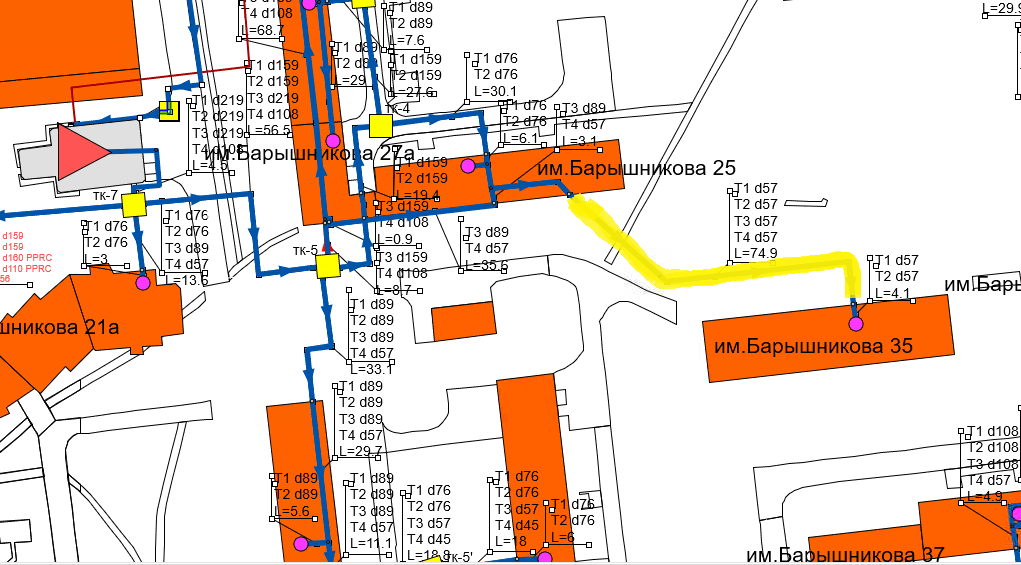 25
Сети теплоснабжения от ТК-2730(ввод на ЦТП ул.Сабурова. 37а) (концессия)
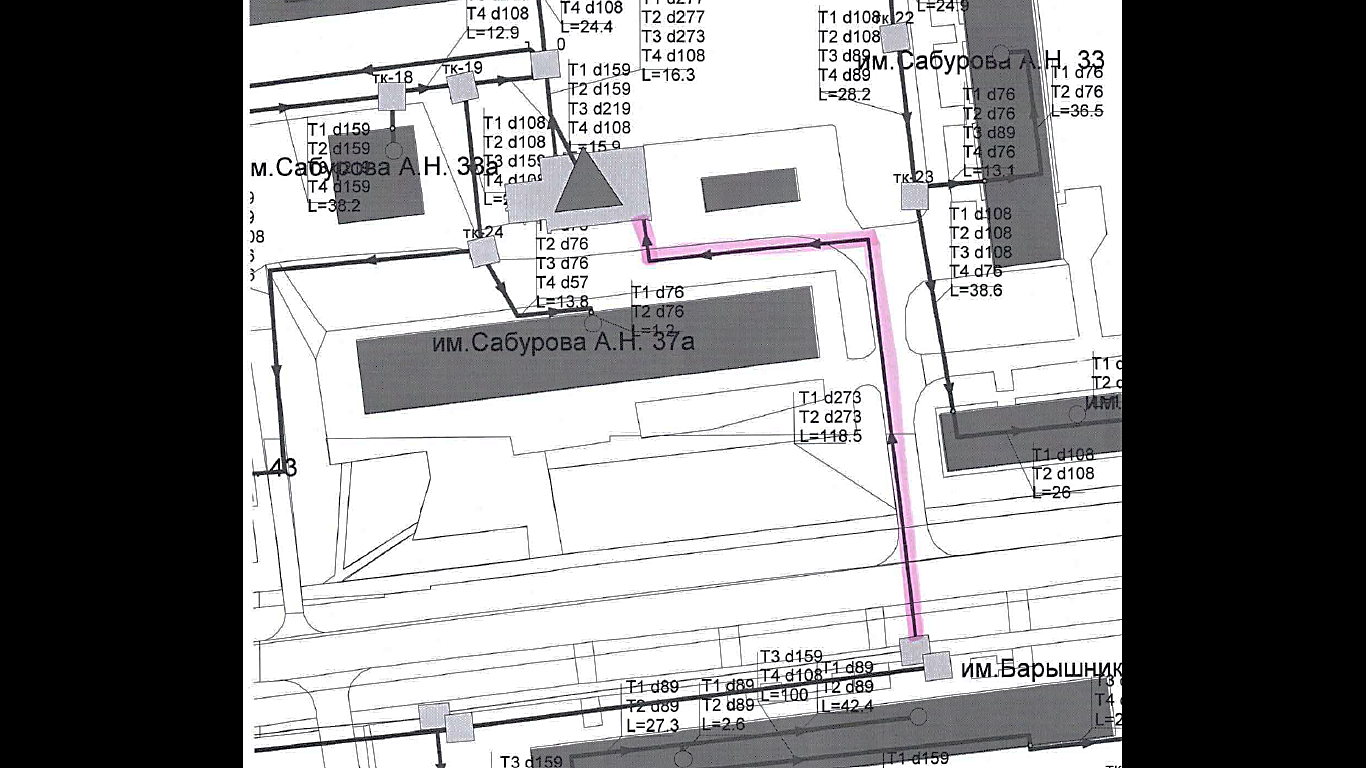 26
Сети теплоснабжения от ЦТП ул.Молодежная, 34б (концессия)
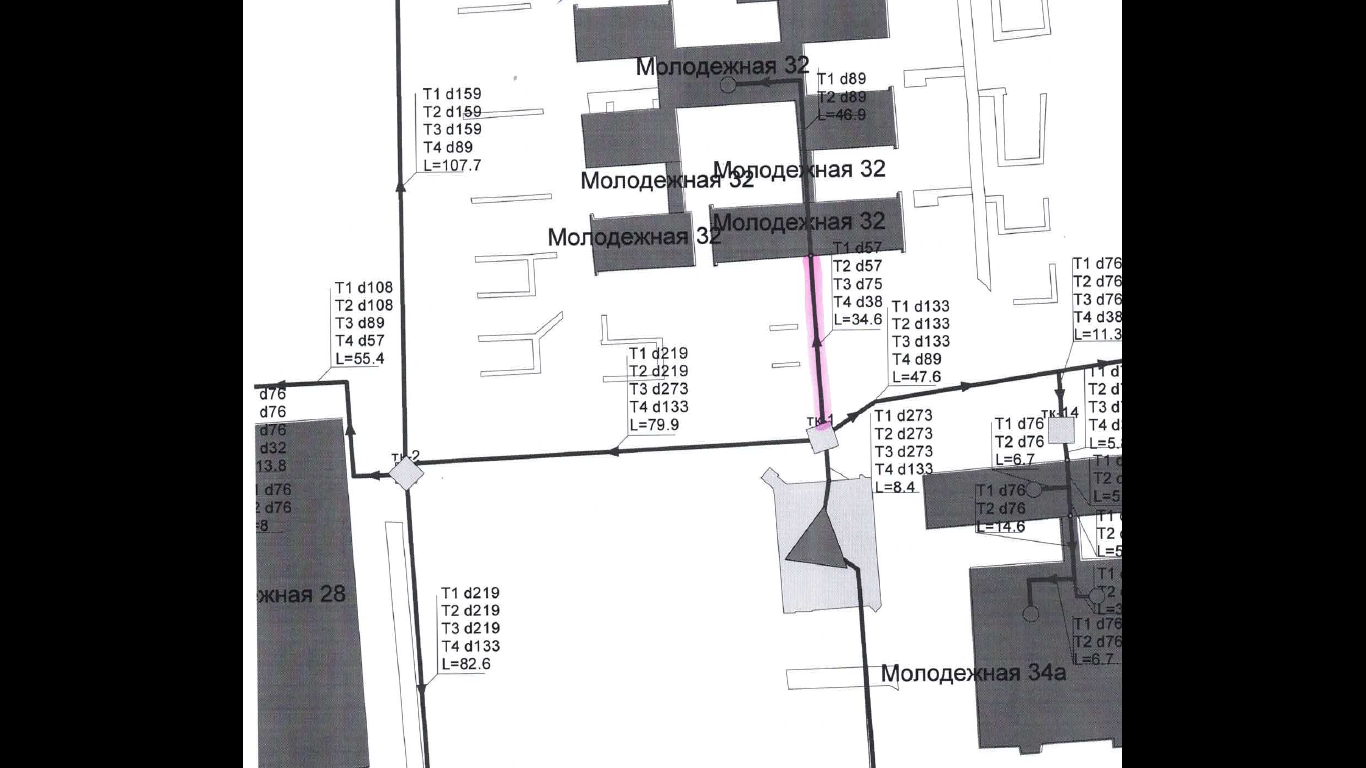 27
Первомайский район
квартальные теплосети
28
Сети теплоснабжения от ЦТП ул.Красноармейская,134а(тариф, концессия)
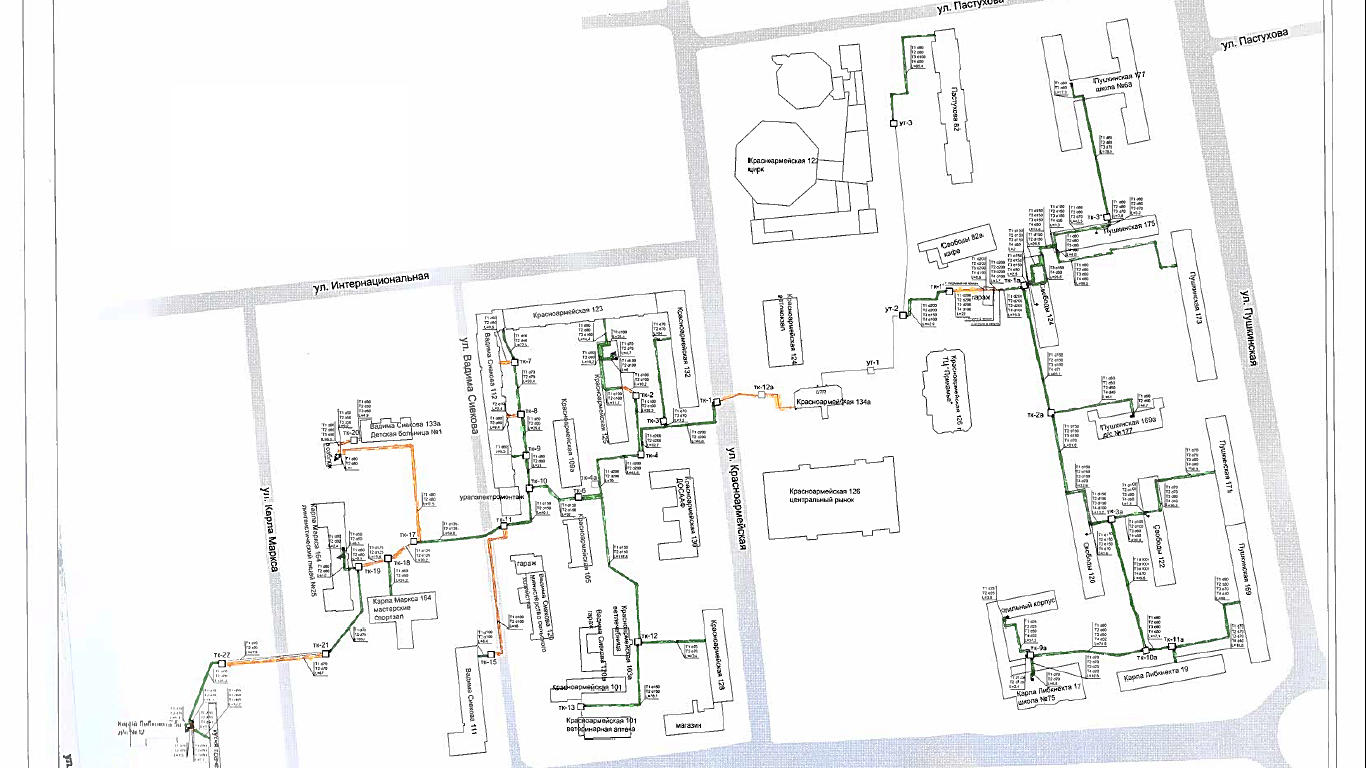 29
Сети теплоснабжения от ЦТП ул.Удмуртская, 208б (тариф, концессия)
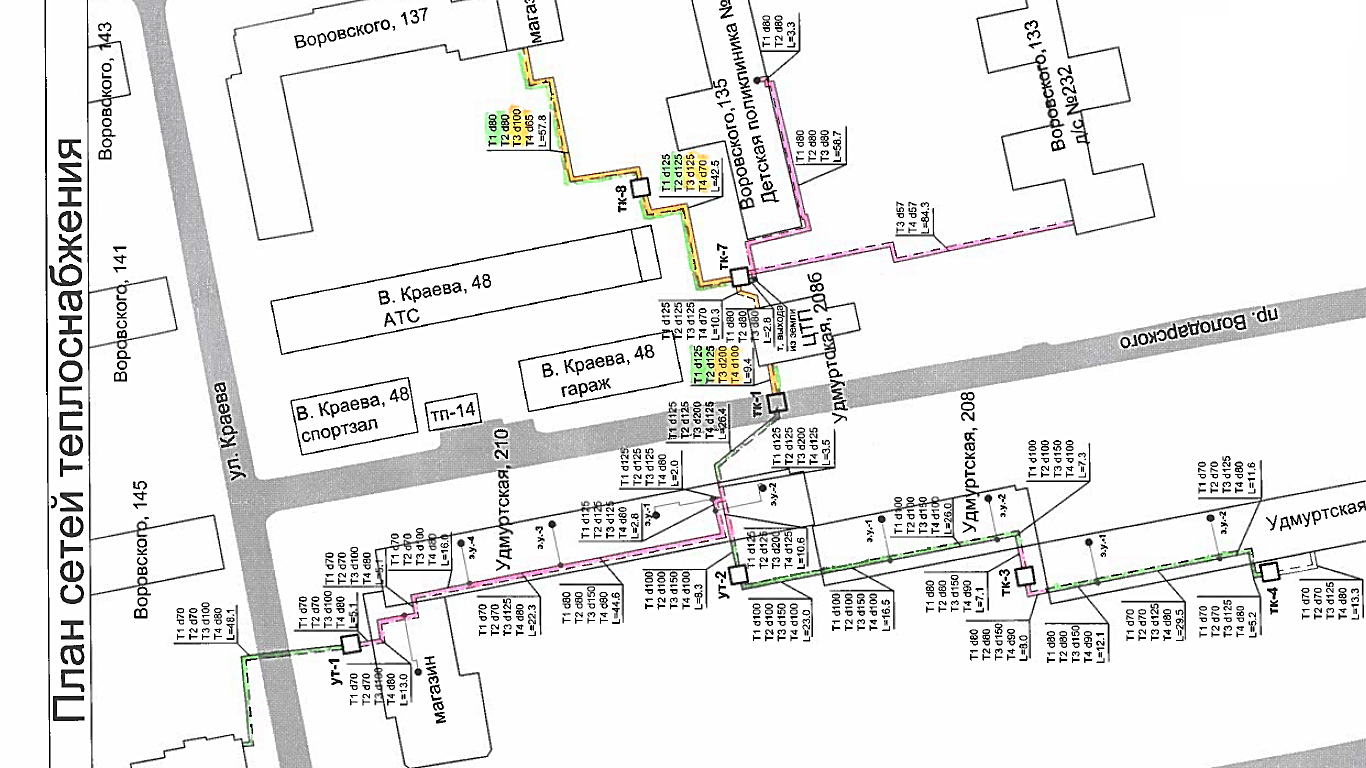 30
Сети теплоснабженияот ЦТП ул. Халтурина, 2 (тариф, концессия)
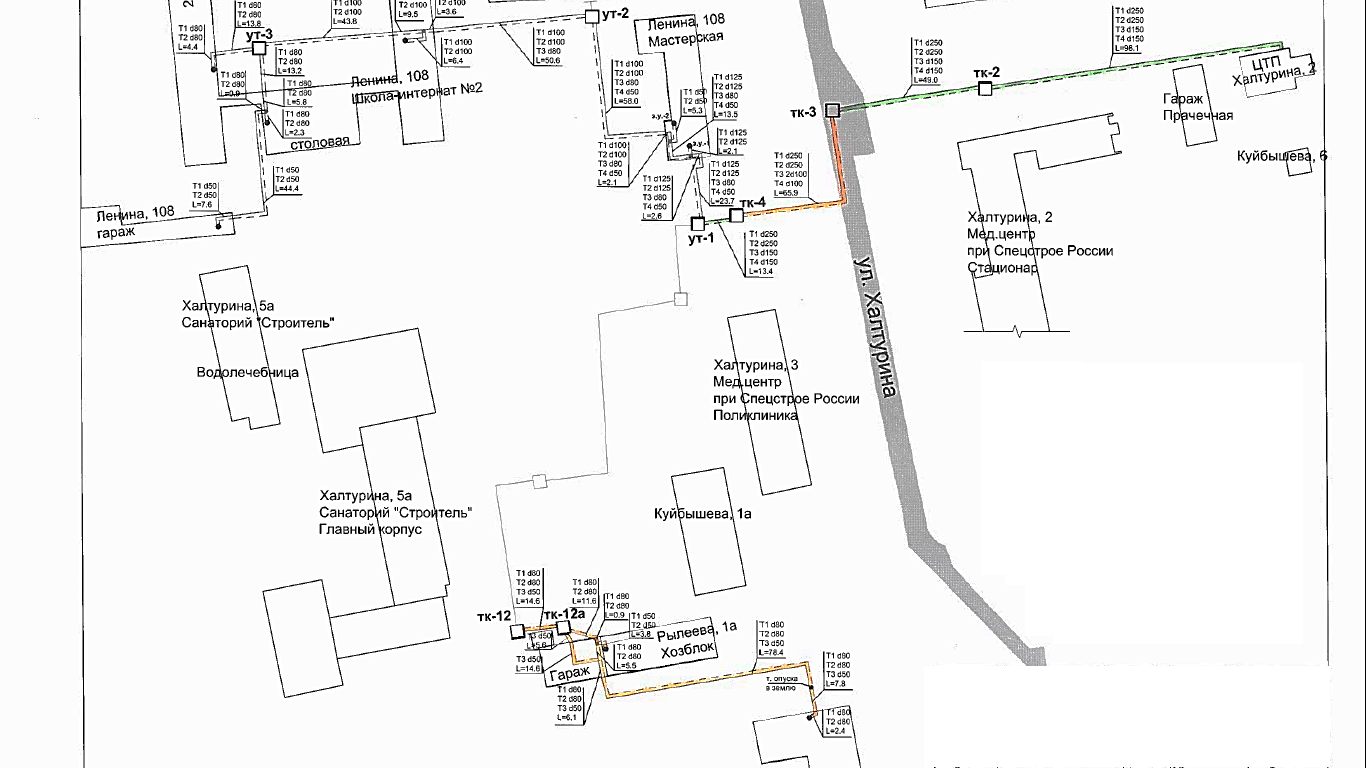 31
Ленинский район 
квартальные теплосети
32
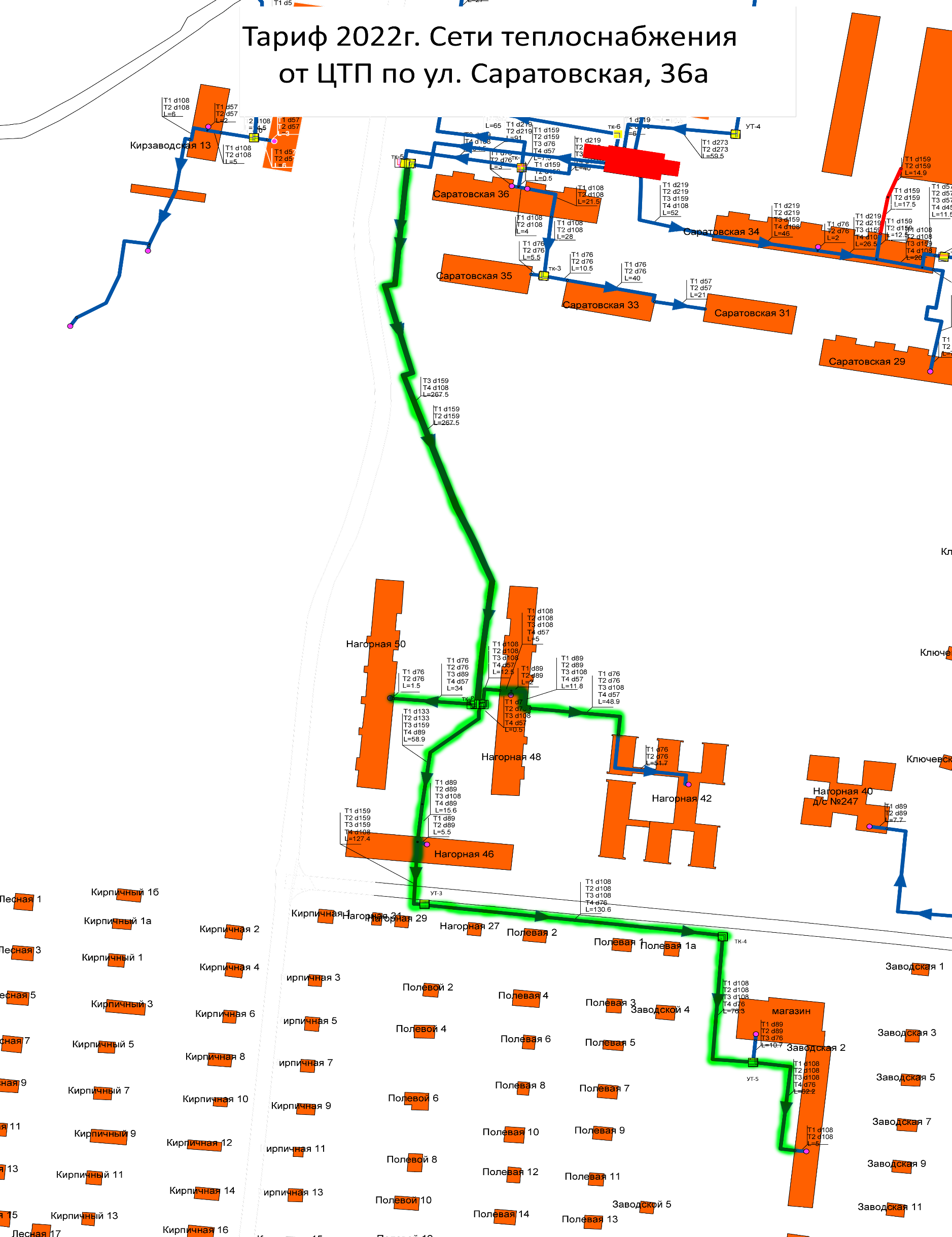 Сети теплоснабжения от  ЦТП ул. Саратовская, 36а (тариф)
33
Сети теплоснабжения от ЦТП ул.Тверская, 54 (тариф)
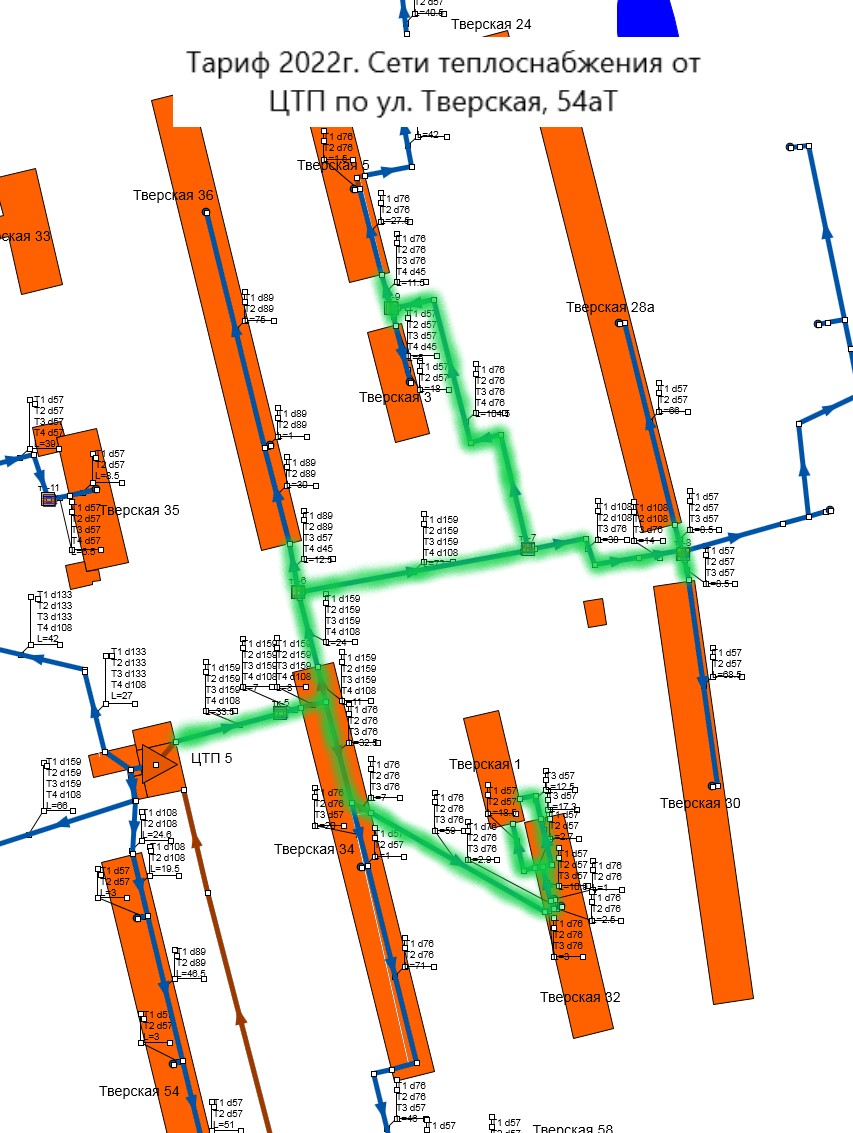 34
Сети теплоснабжения от котельной ул.Строителей, 66а (концессия)
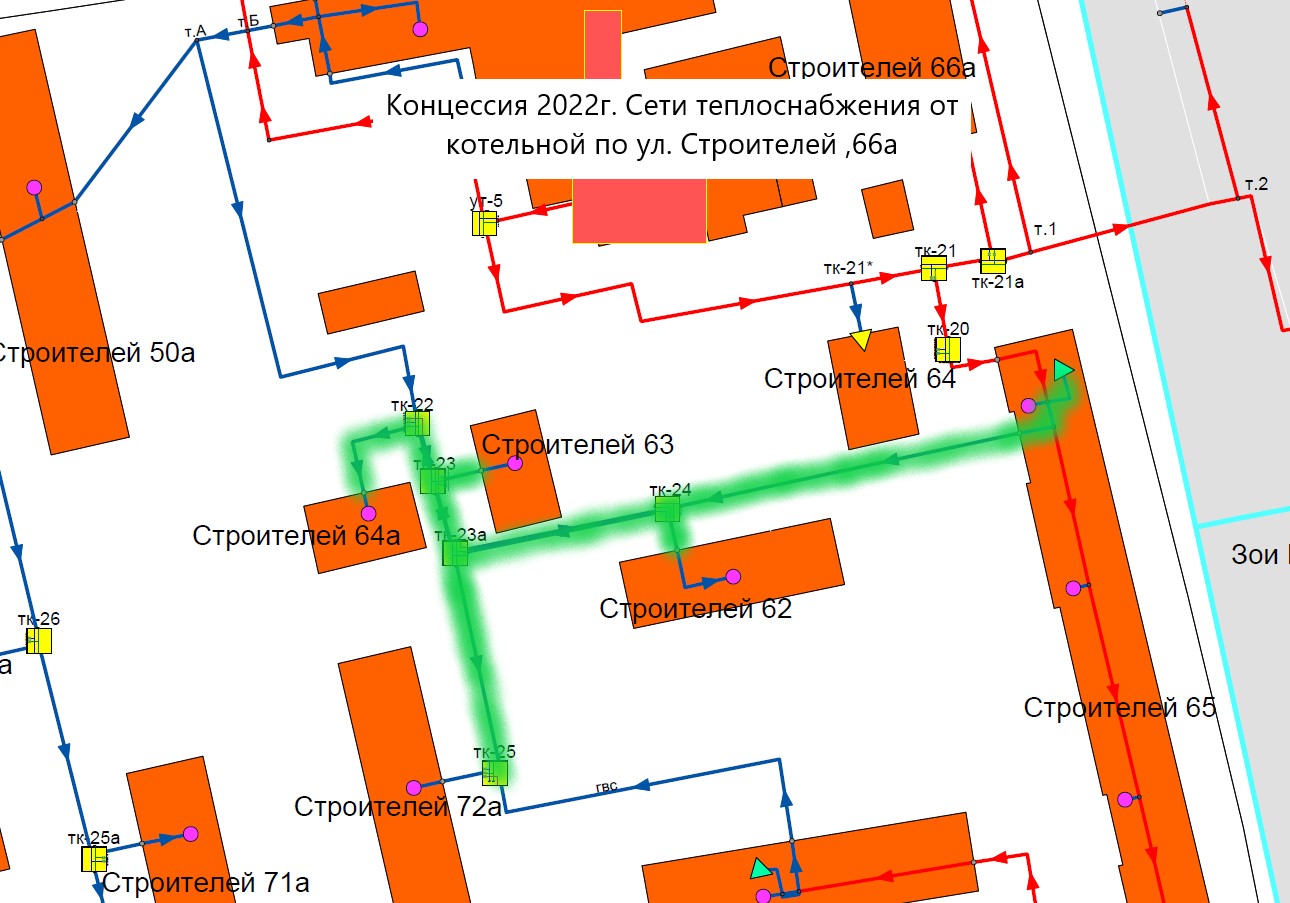 35
Техперевооружение и реконструкция магистральных теплосетей
36
Магистральная теплосеть 2Ду500 по ул.Школьнойот ТК1507 до павильона 1 «Металлург» (2 этап)
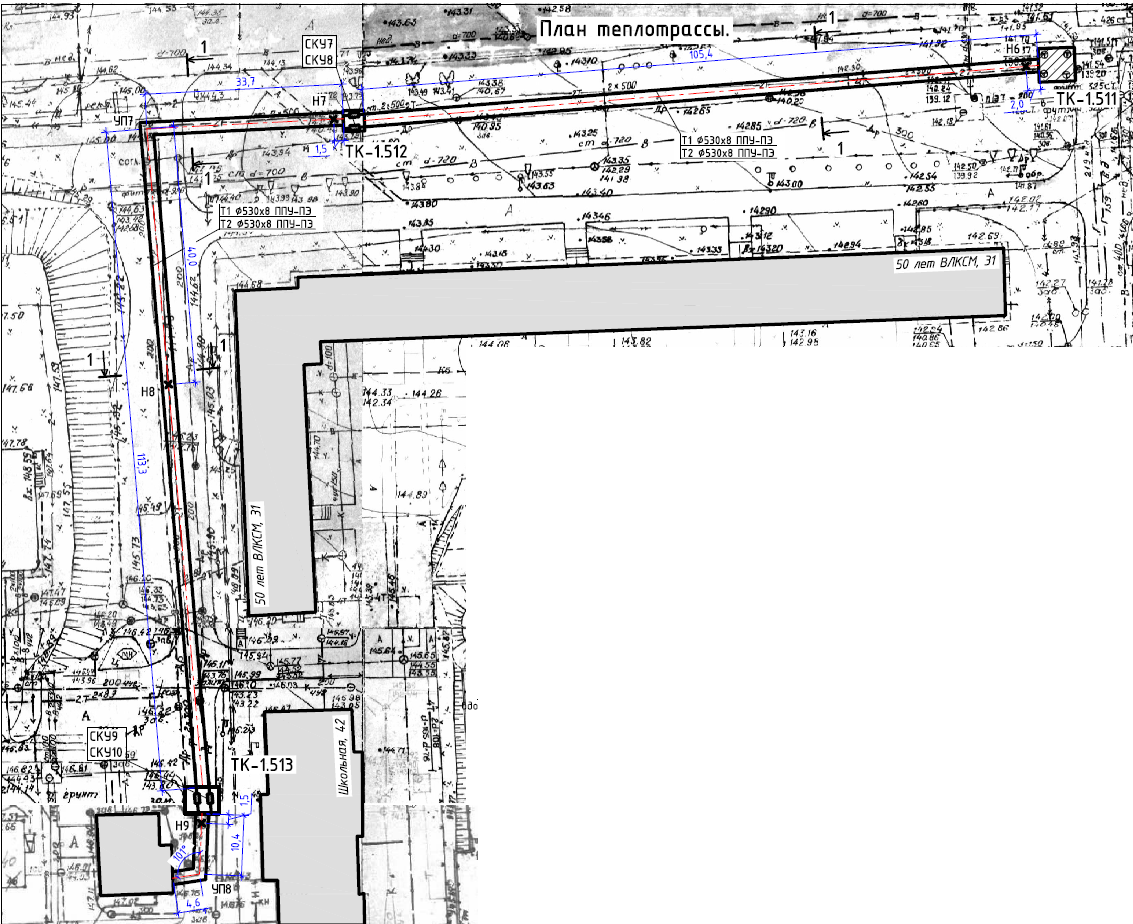 37
ТК-1.519 – павильон 1 «Металлург»(вывод из эксплуатации). Строительство участка 2Ду500мм отТК-1.512 до ТК-1.519/1
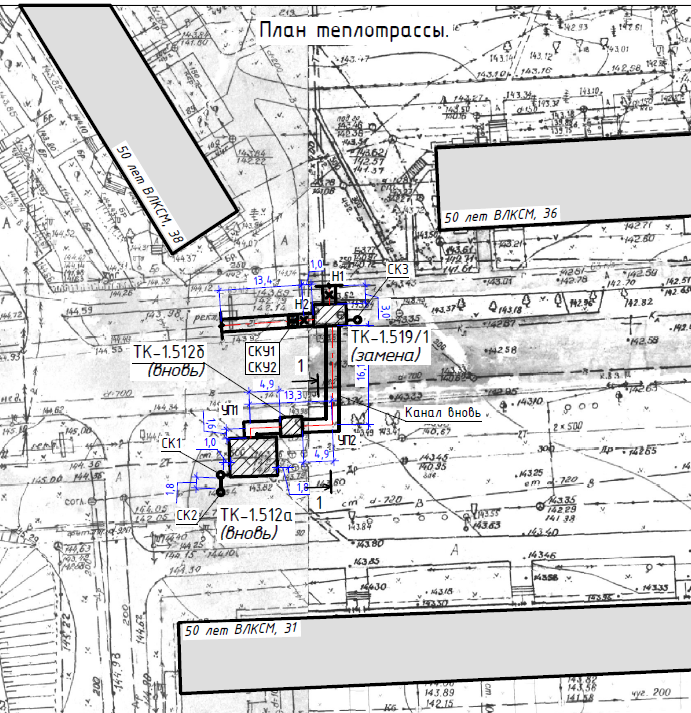 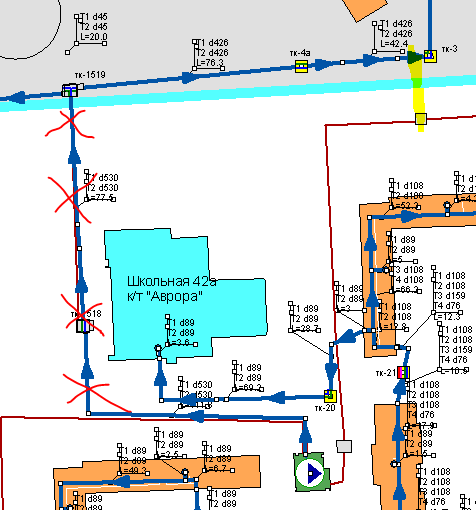 38
Магистральная теплосеть 2Ду800по ул.Ленина от ТК 1.803 до ТК 1.804
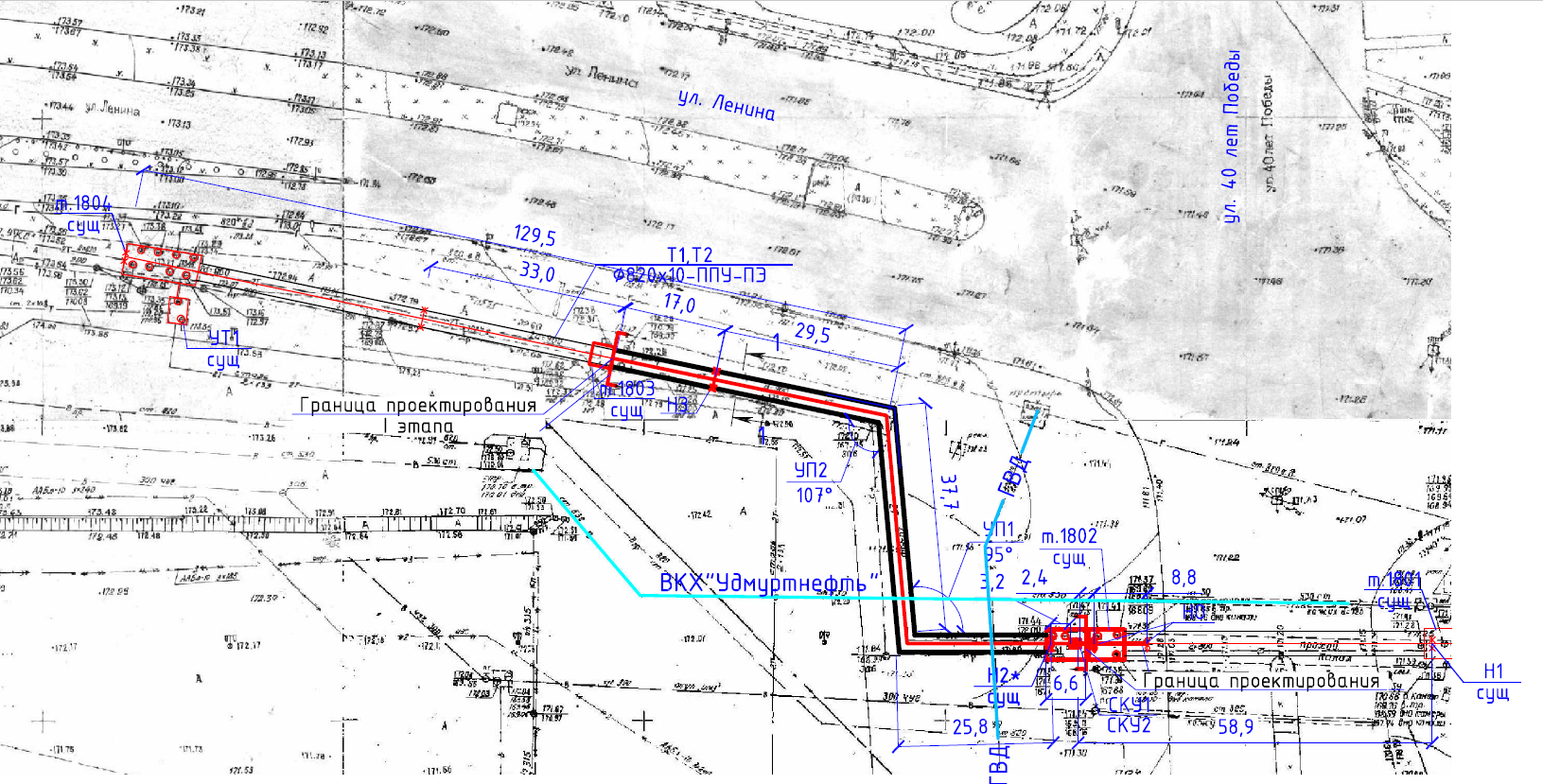 39
Магистральная теплосеть 2Ду500 по ул.С.Ковалевской между ТК-1.328 и ТК-1.329
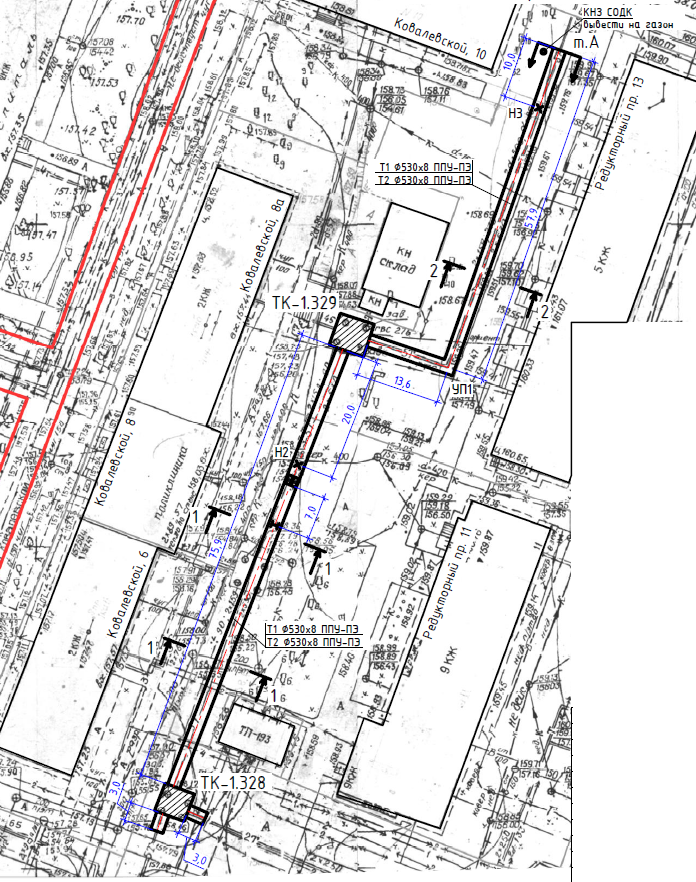 40
Магистральная теплосеть 2Ду400 по Воткинскому шоссе между ТК-2.126 и ТК-2.131/1
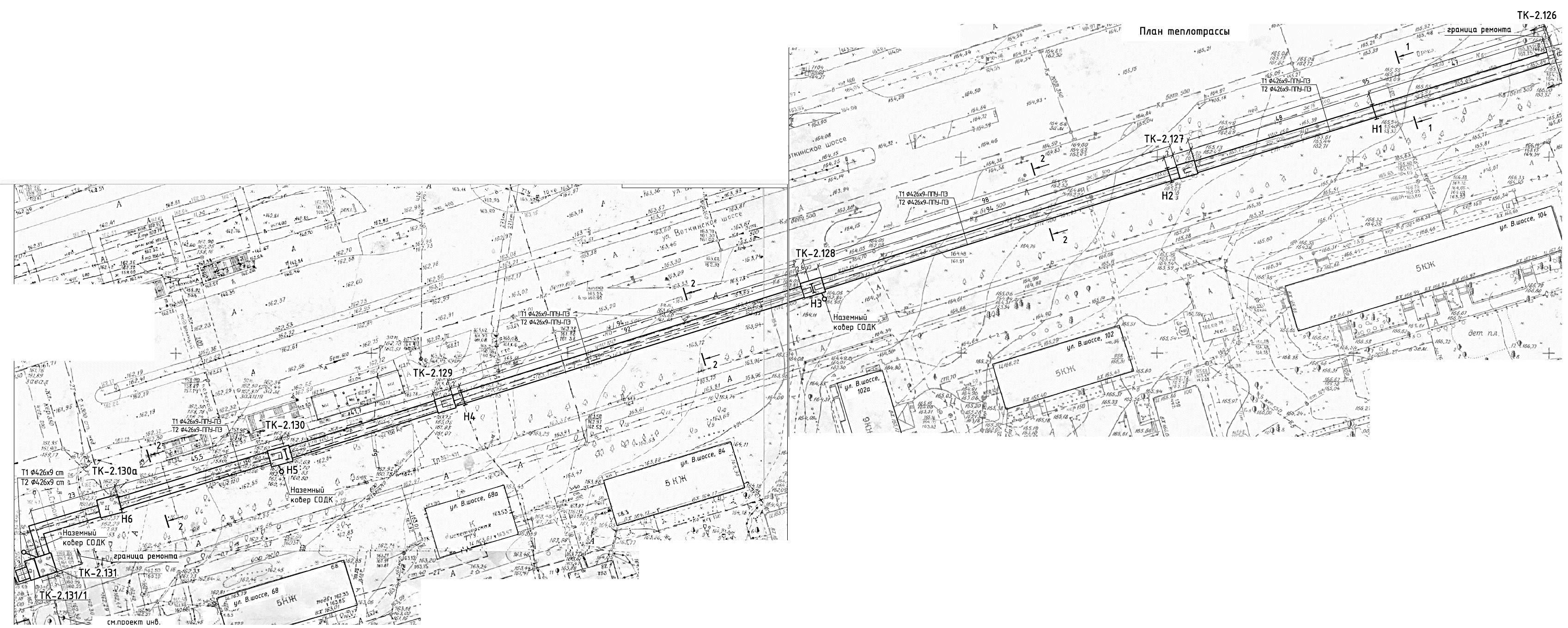 41
Магистральная теплосеть 2Ду900 по ул.10 лет Октября от ТК-368 до ТК-362
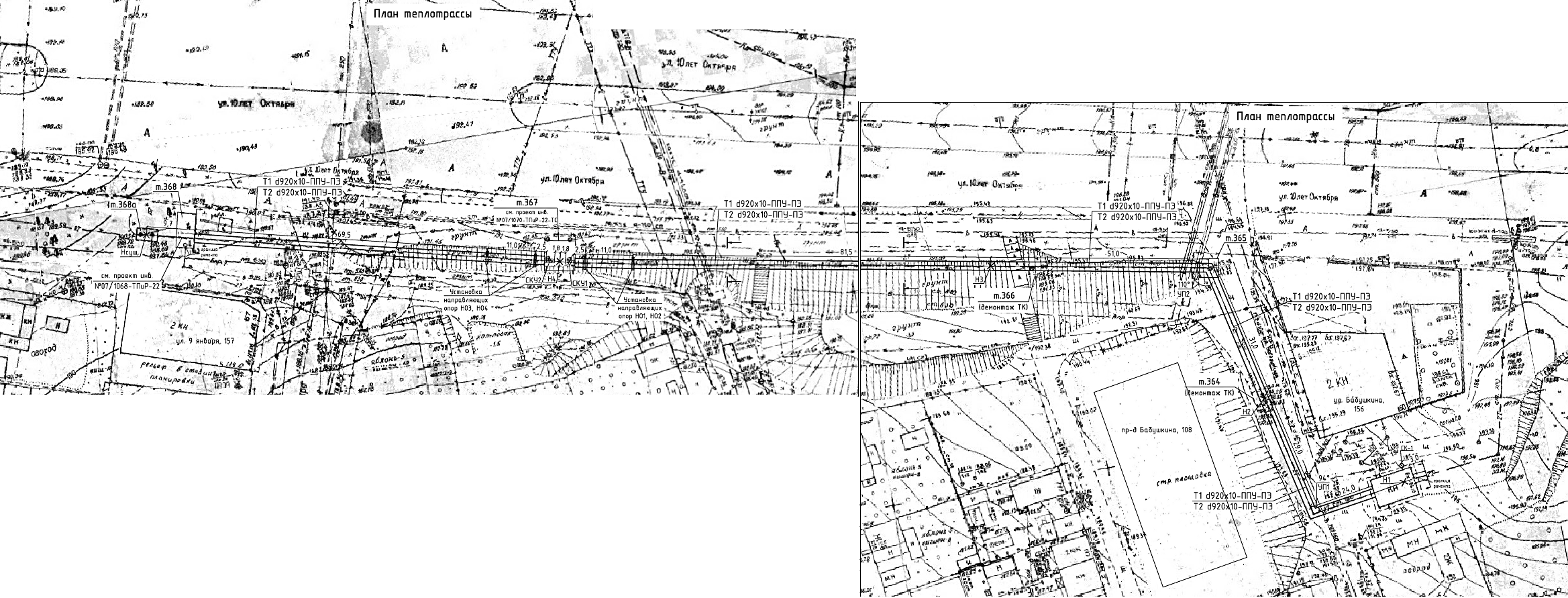 42
Магистральная теплосеть 2Ду900 по ул.10 лет Октября между ТК-384-ТНС№6-ТК-371
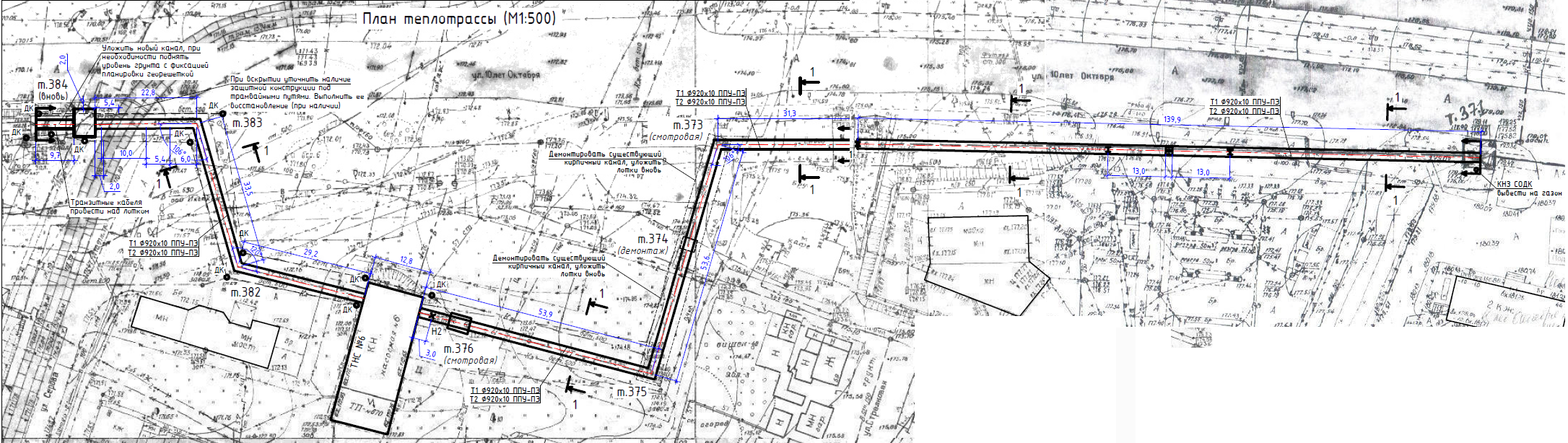 43
Магистральная теплосеть 2Ду500 по ул.9 Января между ТК-2.301 и ТК-2.307
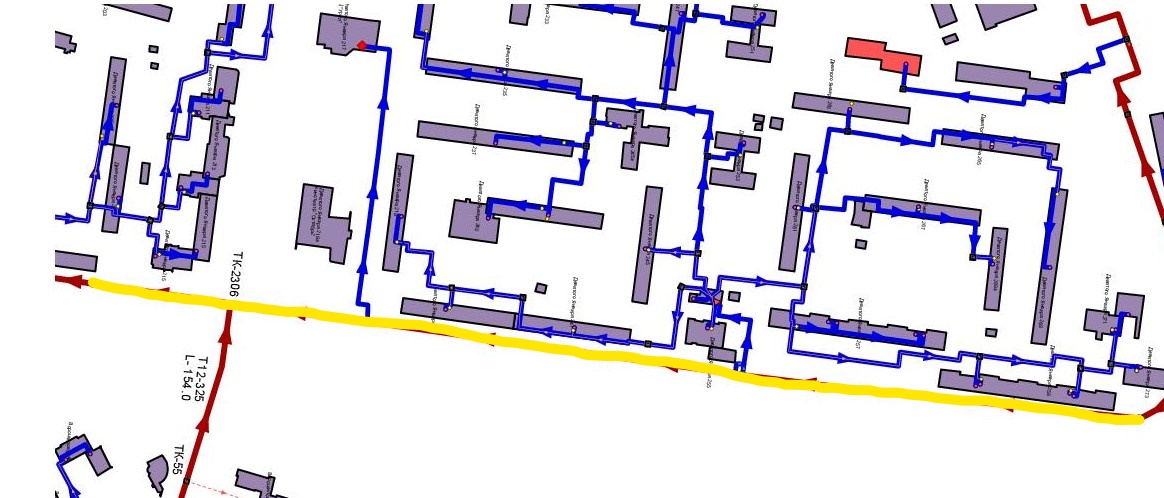 44
Спасибо за внимание!
45